Implementing Universal Design Principles and Accessibility to Online Courses at a Large University
Nancy Swenson

Accessing Higher Ground
November 2014
Overview of session
Today we will be discussing:

Context of online learning at UCF
Accessibility Support Model for Online Courses
Incorporating Universal Design principles to improve the accessibility of online courses
Center for Distributed Learning
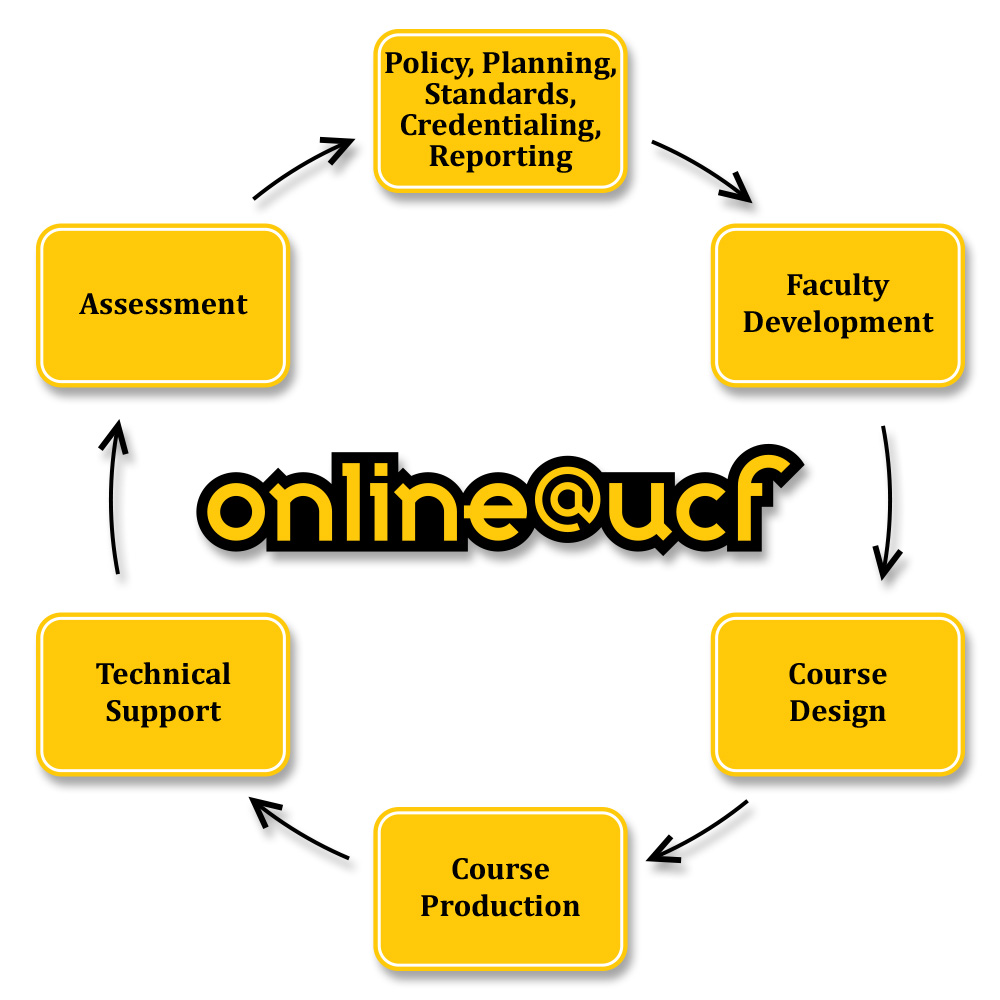 UCF
2nd Largest Institution (60,000+ students)
35.89% of total university SCH
76.18% of all students took at least one online course
620 out of 1350 (46%) SWD are enrolled in online course. (web, hybrid, or lecture capture)
UCF SCH Growth
Diversity of Learners at UCF
Diversity of Learners at UCF
Need for Support Model
Face to Face 
clear plan and procedures
Online 
How and by whom was no longer clear
Requests handled on case-by-case basis
Increase in multimedia elements
Systematic process was needed
Campus Wide Initiative
Senior level campus administrators
Meetings to identify roles and responsibilities
Provost Letter
CDL
Researched what others were doing
Created a CDL Accessibility “Big Picture” Group 
Identified media used by faculty online and typical accommodations requested
Identified internal workflow
SDS 
Involved and consulted throughout
Online Course Accessibility Support Model
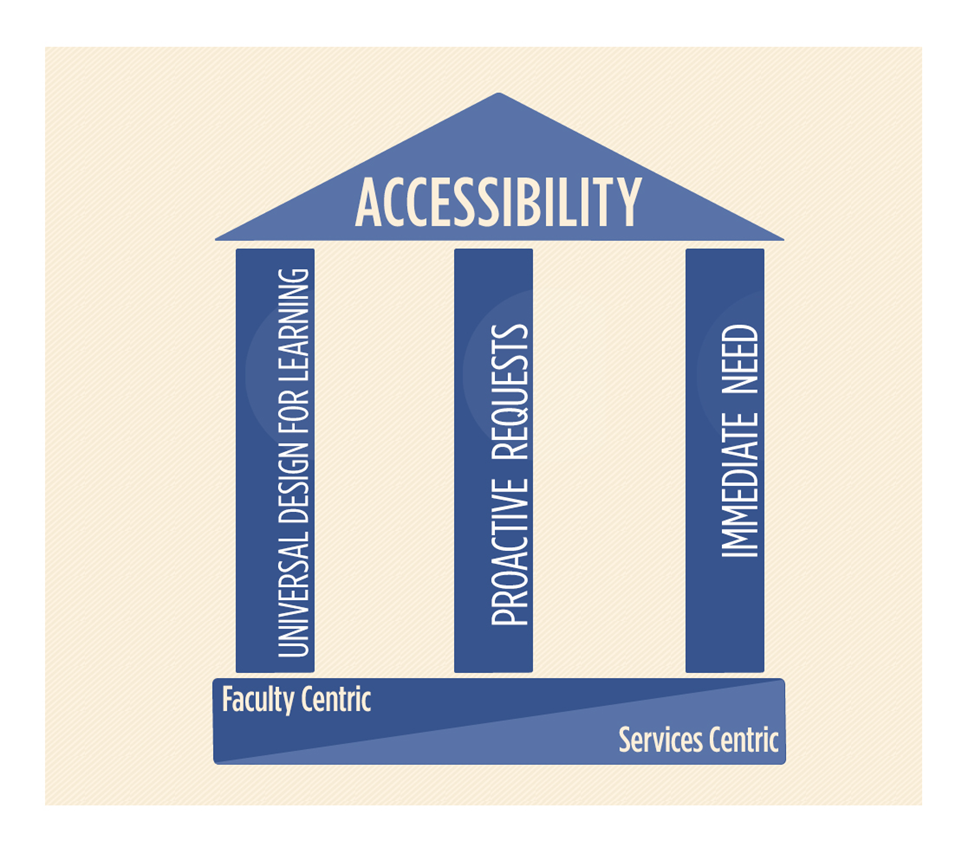 Universal Design for Learning
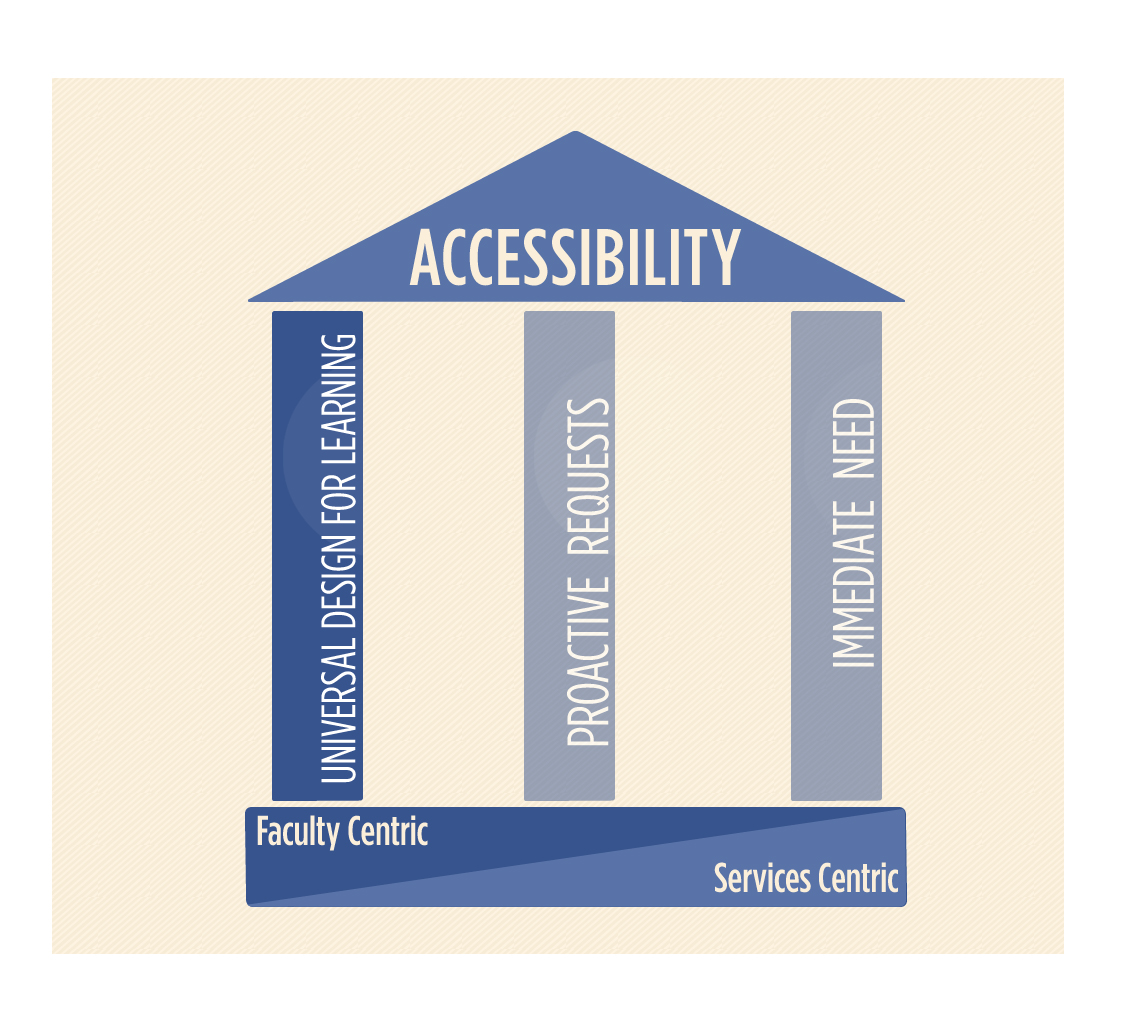 Universal Design for Learning Pillar
Enable faculty to apply Universal Design for Learning (UDL) principles when developing new online courses
Address the needs of diverse learners
Less time spent retrofitting courses when accommodation requests are received
All students benefit (e.g., ESOL students benefit from video captions)
Integrate UDL in Professional Development
Required 
IDL6543 - to design and develop an M or W course
ADL5000 - to teach an M or W course
Optional
Faculty Seminars in Online Teaching 
Faculty Multimedia Workshop Series
Faculty Center for Teaching and Learning
Course Improvement Project – Universal Design for Learning
Tech Time
Instructional Design Consultations
Integrate UDL in IDL6543
Addressed throughout the course
Online module on accessibility and UDL
Project based course:  Build Your Course Activities	
Content, interaction, assessment
Formatting guidelines
Creating Accessible Course Content
One-on-one consultations with instructional designer
Module and Course rubrics
Peer Review
Proactive
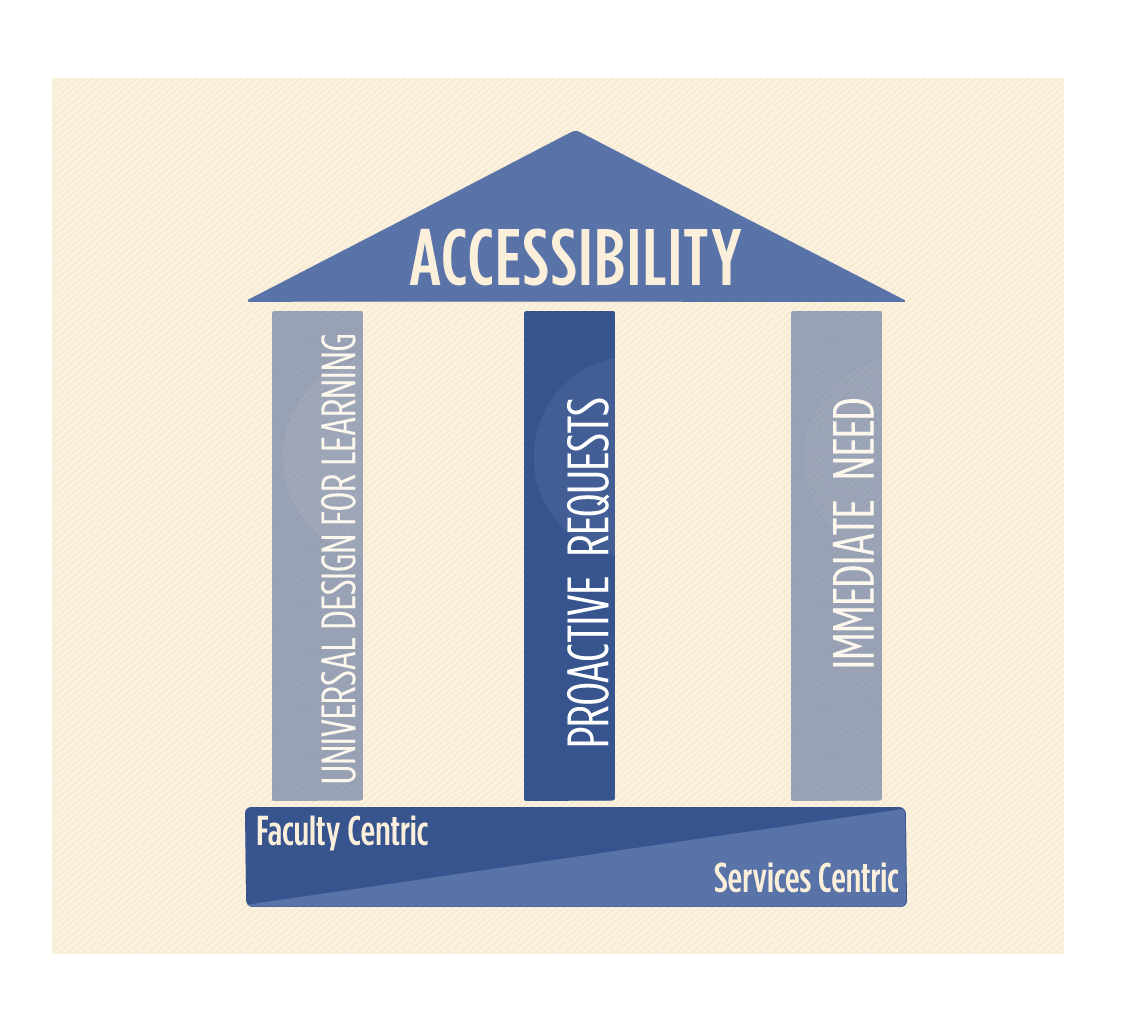 Proactive Requests
Legacy Courses and Faculty 
Attended faculty development years ago
Designing and developing courses for years
Adding their own content  including media that has developed over the years
Proactive Requests
Address in two ways
Faculty member requests course review for accessibility
Instructional Designer recommends course review for accessibility

Services offered
Accessibility Evaluation of Content
Performed by Usability Checker
Report provided to ID
ID and Faculty member come up with plan
UDOIT – Coming soon
Immediate Need Pillar
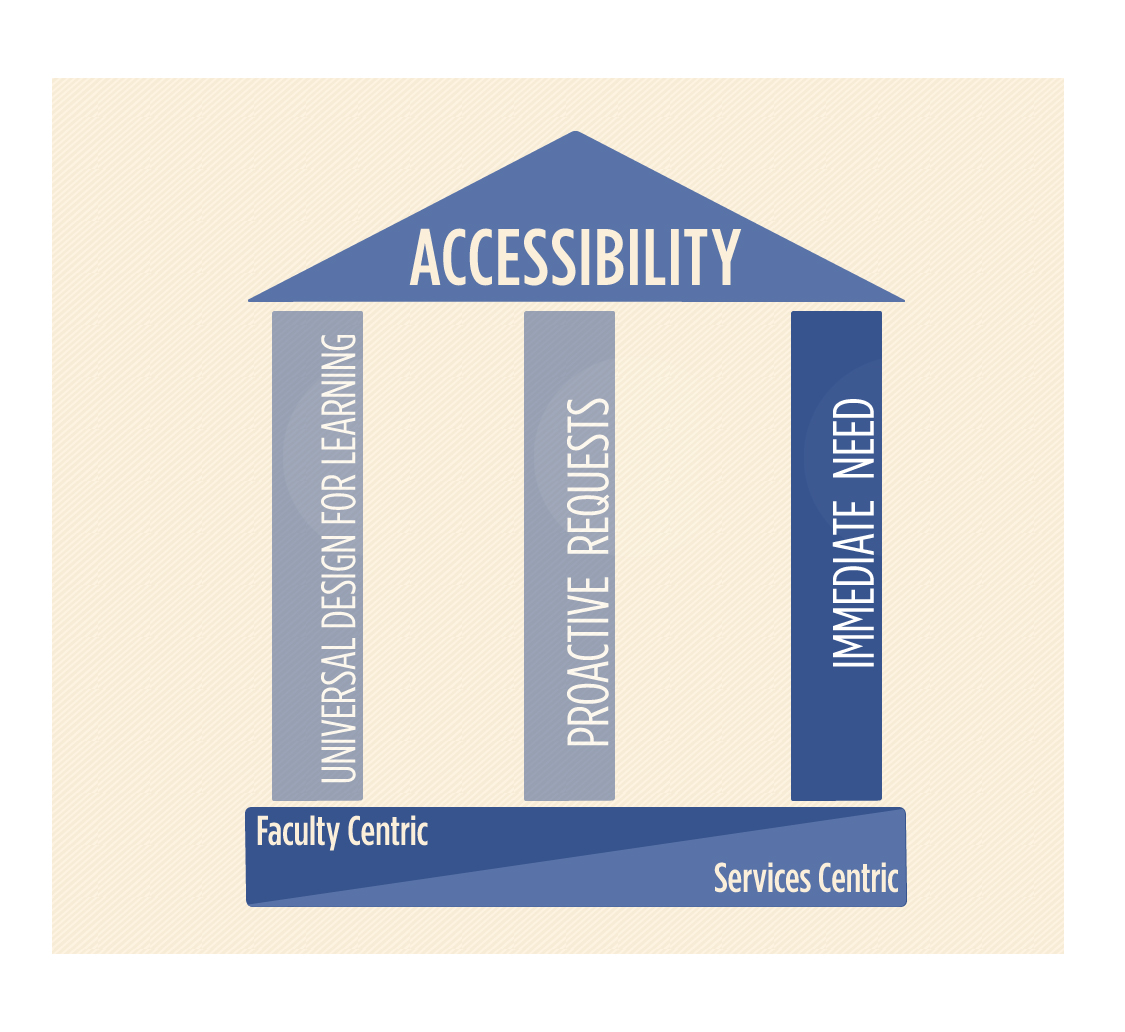 Add Immediate Need UCF Accessibility Support Model
Immediate Need
CDL developed accommodation workflow 
Identified tasks and responsibilities of CDL, SDS, faculty
Identified CDL teams that would make the accommodations 
Identified a point person within CDL to oversee and coordinate all efforts inside and outside the unit
Identified one team to coordinate all accommodation efforts (within CDL and with SDS)
UCF Online Accessibility Accommodation Workflow
Benefits of Online Course Accessibility Support Model
More efficiency in meeting the needs of Students with Disabilities

Improved Communication Across Campus 
Regular meetings
Within CDL 
All units who support faculty to discuss accessibility 
SDS, CDL, Faculty Center for Teaching and Learning, and Office of Instructional Resources
Benefits of meetings
Identify potential problem areas
Improve processes
Increase efficiency

Increased Faculty Awareness
Strategies for Supporting Accessibility/UDL
Develop a plan to address accessibility/UDL
Assign a Coordinator
Provide resources for faculty
Reach out to faculty by providing training
Provide short professional development opportunities
Hire a student to help as a Usability Checker
Search and purchase accessible software/technology
Include accessibility/UDL seamlessly into research, conferences, workshops, pilot studies
UCF Resources
UCF Provost letter
Accessibility Tips
Creating Accessible Course Content
Formatting Guidelines
IDL6543 Module and Course rubrics
Faculty Seminars in Online Teaching
Faculty Multimedia Workshop Series 
Professional Development Pathways
UDL Resources
DO-IT
Universal Design in Education:  Principles and Practices
Checklist for Inclusive Teaching
The Center for Universal Design in Education
CAST
UDL Wheel
UDL Guidelines Version 2.0
WebAim
CANnect
Seven Principles of Universal Design
EnACT UDL Syllabus Rubric
Contact
Nancy Swenson
nancy.swenson@ucf.edu